Alkalmasság-, és kiválasztás
Szabo.zsolt.peter@ppk.elte.hu
BME kurzus 1. alkalom
A kiválasztási folyamatok előzményei
Természeti népek beavatási szertartásai.
Biblia Ószövetségben a Bírák könyvének hetedik fejezete a katonák kiválasztásáról szól.
Platón: Állam című művében: „nincs két ember, aki születésénél fogva azonos lenne, hanem mindegyik különbözik a többitől a képesség szerint, és az egyik erre, a másik arra a foglalkozásra alkalmas”
Xenofon: Gazdaságtan című művében: a rabszolgák bánásmódjánál egyéni szempontokat is figyelembe kell venni (mechanasztaia = manipuláció)
Kiválasztás a középkorban
A munkavégzést az határozta meg, hogy ki milyen családba született
Céhes legények mestervizsgával bizonyították alkalmasságukat
A francia forradalom idején bevezették a képességek szerinti foglalkozásválasztást
Amikor az élet bevonul a laboratóriumba…
1879-ben Wundt megalapította az első pszichológiai laboratóriumot
Cattel „mental test”, Ebbinghaus emlékezet vizsgálat, Bourdon figyelemvizsgálat, Bennett műszaki értelmességvizsgálat, Binet: intelligencia vizsgálat (IQ)
„Megfelelő embert a megfelelő helyre” – Az alkalmasságvizsgálat tudományos megalapozása
XX. század elején, az ipari forradalom hatására tömeges igény van a munkásokra az európai és az amerikai munkaerőpiacra
H. Münsterberg, a képességvizsgálatok atyja (1863-1916), a pszichotechnika megalapozója
1912-ben a bostoni villamosvezetők tesztelésére szerkesztette az első kiválasztási rendszert
Különböző foglalkozásokra alkalmassági követelményrendszert dolgoztak ki
F. Taylor tudományos munkaszervezés
Az ember szerepe a termelésben van
A munka megtervezése, a munkafolyamat elemzése, a kiválasztás speciális ismereteket igényel
A termelés racionalizálása, a munkatevékenység elemzése a teljesítmény növelése érdekében
Taylor az üzempszichológia megalapítója
Racionális-gazdasági emberkép
Az emberi munkaerő maximális kihasználása
Az ember, mint gép metafora
Az emberi alkalmasságot csak a képességek határozzák meg
A dolgozó személyiségét és motivációját nem vizsgálták
A tesztek nem váltották be a hozzá fűzött reményt
Mayo, Lewin, Maslow
Mayo (1930-1950): Hawhtrone-vizsgálat, világítási kísérletek
Lewin vezetési stílus tanulmányozása
Rogers, Maslow humanisztikus pszichológia, önmegvalósító emberkép
Mindez a gyakorlatban: https://www.youtube.com/watch?v=FRsJbpppvEU&t=2s
A kiválasztás célja
A kiválasztási folyamat célja, hogy feltárja az individuális különbségeket és kiválassza azokat, akik leginkább rendelkeznek az adott pozíció sikeres betöltéséhez szükséges jellemzőkkel, kritériumokkal. 
A kiválasztás jelentősége akkor nő meg, amikor a pozíció szem előtt van, hatalommal bír, és sok ember függ attól a pozíciótól. 
Keresletkorlátos munkaerő-piaci helyzet („minőségi csere”) vs. Erőforrás-korlátos munkaerő-piaci helyet (toborzás, pozitív alkalmazkodás)
Alkalmasság
„Az alkalmassági megfelelés a munkaadottságoknak és a személyiség adottságainak kellő mértékben és minőségileg megalapozott, tartósan fennálló dinamikus összhangja, amely megragadja a beválás feltételét és valószínűségét” (Csirszka János)
„Az az ember alkalmas egy meghatározott pályára, aki testi ereje, ügyessége, érzékszerveinek funkcionális épsége, értelmi képességei, érzelmi adottságai, és jelleme –vagyis egész személyisége- révén az adott szakmában és munkakörben tartósan egyenletesen és legalább átlagszínvonalon megmaradó teljesítményt nyújt, egészségének, idegrendszerének károsodása, baleset elkövetése és személyiségének torzulása nélkül.” (Csirszka János)
Alkalmassági megfelelés
Az alkalmassági megfelelés három különböző, de egymást feltételező és összetartó oldala: (1) egészségügyi alkalmasság (2) jogi alkalmasság és (3) pszichológiai alkalmasság.
57/2009. (X.30.) IRM-ÖM-PTNM együttes rendelet egyes rendvédelmi szervek hivatásos állományú tagjai egészségei, pszichikai és fizikai alkalmasságáról, közalkalmazotti és köztisztviselői munkaköri egészségi alkalmasságáról, a szolgálat-, illetve keresőképtelenség megállapításáról, valamint az egészségügyi alapellátásról. 
A személy munkaalkalmasságát a beválása határozza meg. A beválás egy bebizonyított alkalmasság, amelynek kritériuma: időtálló, eredményes, harmonikusan végzett munka.
A kiválasztás helye és szerepe a HR folyamatokban
Alkalmasság típusai (Csirszka)
Abszolút alkalmasság: Az egyén minden munkafeltételnek abszolút mértékben megfelel.
Kiváló alkalmasság: A szükséges kritériumok közötti megfelelés kiegészül a jelölt még egyéb pozitív adottságaival is.
Átlagos alkalmasság: A jelölt csupán a szükséges kritériumoknak felel meg.
Gyenge alkalmasság: Az egyén megfelel minimális szinten a beválás alapvető kritériumainak, de szükségből alkalmazzák, mert nincs nála jobb.
A kiválasztás lépései
Egy fontos dolog: az egész folyamat értéke annyi, mint a leggyengébb lépés értéke!
Mi a célja?
Kiválasztás célja
Az egész folyamatot hátterében van egy kérdés, amire nem létezik egyértelmű válasz. 
Az egyik szélsőséges cél, hogy az alkalmatlanokat kiszűrje a rendszer, a másik szélsőséges cél, hogy a „tökéletes” jelöltet találjuk meg
Ez alapjaiban átrendezi a kiválasztási eljárás logikáját
A cégek többsége „konzervatív”, inkább arra törekszik, hogy az alkalmatlanok ne kerüljenek be
Egy példa: intelligencia tesztnél fontos-e, hogy a felső tartományban is jól mérjen?
Ha a kiválasztás célja, hogy egy minimumként meghatározott gondolkodási képességet elérjenek a jelöltek, akkor mindegy, hogy a minimum fölött pontosan hol helyezkednek el
Kihívások
A munkakör elemzés
Információk összegyűjtése és integrálása
Több nehézség: 
Hogy gyűjtöm be az információkat?
Hogyan integrálom őket?
Mikor nem érdemes munkakör-elemzést végezni?
Munkakör elemzés (job analysis)
Több felhasználási lehetőség.
A munkakör elemzés kezdete
Több részfeladatból áll:
Cél meghatározása.
Mely munkakörökre vonatkozik?
Kik végzik az elemzést?
Mennyi időt szánnak az elemzés elvégzéséhez?
Milyen módszerrel fog megtörténi az elemzés?
Az érintettek tájékoztatása.  Az érintettek reakciója!
Munkakör elemzési módszerek
A munkakör elemzés egy lehetősége: kritikus incidensek
Flanagan, 1954
A munkakört valóban ellátók, illetve azok közvetlen felettesei mondanak példákat valódi helyzetekre és azok hatékony, illetve nem hatékony valódi megoldásaira. 
Az epizódok begyűjthetők kérdőívvel, kiscsoportos megbeszéléssel vagy interjúval is.
A munkakör elemzés eredménye
Munkakör leírás: 
Munkakör megnevezése, célja, szervezeti elhelyezkedése
Közvetlen felettes, munkáltatói jogok gyakorlója
Feladatkör és felelősség meghatározása
Munkakör specifikáció:
A munkakör ellátásához szükséges kompetenciák megnevezése.
Munkaköri leírás minta
http://hr.blr.com/job-descriptions/?viewSample=true
Munkaköri leírás minta
Munkakör elemzésből kritériumok?
Ha a kiválasztásban kerül felhasználásra, akkor  a munkakör elemzésének eredményeit kiválasztási kritériumokká kell alakítani! Ennek három szakasza van:
Ki kell választani, hogy a munka mely aspektusai lesznek értékelve (pl., egy tanár esetén fontos-e a tanár pálya iránti érdeklődése, azaz szeretnéd-e értékelni a kiválasztási folyamat során?)
Meg kell határozni azokat a követelményeket, amelyek ezeknek az aspektusoknak az eléréséhez kellenek (kiválasztási kritériumok)
Meg kell határozni minden egyes kiválasztási kritérium relatív értékét (fontosságát) (mennyi időt tölt el az adott feladattal és milyen fontosságúak a következmények?).
Tipikus és kritikus helyzetek!
Mely kiválasztási kritériumokat érdemes használni?
Erre nincsen szabály, ez nem receptkönyv-szerűen megy. Petterson et al. (2008) szerint, ami fontos:
Relevancia
Stabilitás
Általánosíthatóság
Teljesség (de maximum 20 kritérium egy kiválasztás során, inkább jóval kevesebb!)
Világosság
Függetlenség (kritériumok között) és
Homogenitás (kritériumon belül).
Ezek általában „elérhetetlen”, de követendő célok.
Világosság
Függetlenség
Az indikátor
Indikátornak nevezzük azokat a megfigyelhető, kézzelfogható jegyeket, amelyekben a kiválasztási kritériumok mérhetők.
Például:
Az indikátor
Az indikátor
Az indikátor
Ha egy adott kiválasztási kritériumra nem tudsz megfigyelhető indikátorokat találni, akkor lehetelen objektíven értékelni a jelöltet az adott kritériumban az adott eszközzel! Az interjúk esetében például ilyen az őszinteség, a megbízhatóság vagy a pontosság, tesztek esetében a stratégiai gondolkodás.
Az indikátorokkal szemben három követelmény van:
Reprezentativítás
Relevancia megléte és elfogultság, előítélet hiánya
Megfigyelhetőség.
Kiválasztási helyzet
Jelöltekből a kiválasztott
Az oda vezető úton ismerni kell a szervezet kulturális hátterét és a munkakört
A munkakör megismerésének módszerei (megfigyelés, dokumentum-elemzés, interjúk, kritikus incidens)
Sok befolyásoló tényező (pl. mennyi jelölt van; vannak-e egyszerű KO kritériumok; időben meddig tart stb.)
Fontos befolyásoló tényező: keresletből van-e több vagy kínálatból?
Ideális esetben…
… a meghirdetett állás mögött áll valamilyen elképzelés (kompetencia lista).
De mi számít egyáltalán kompetenciának?
Gyakorlatilag bármi az lehet!
https://gradscheme.carnallfarrar.com/the-role/
Néhány kompetencia listák
Néhány kompetencia lista
Néhány kompetencia lista
Hogy jelenik ez meg álláshirdetésekben?
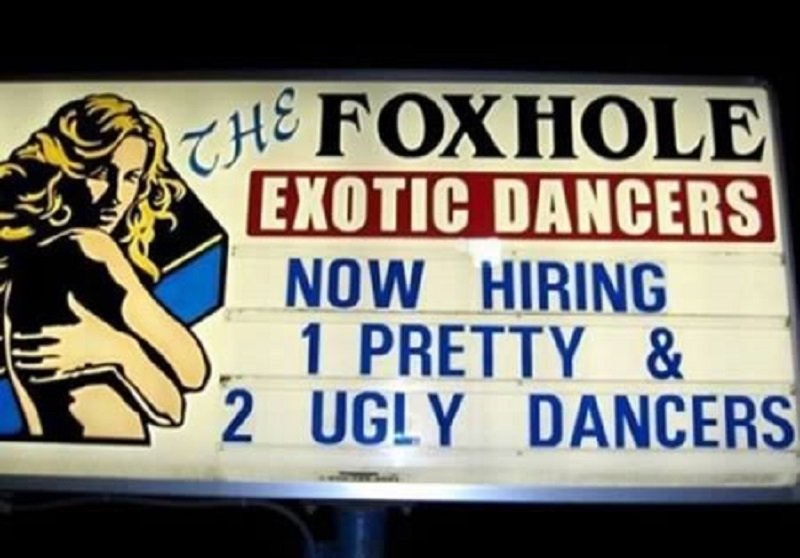 Elvárások: pedagógus végzettség
Nemzetközi teherautó vezető
HR Generalista
???
Pszichológus
Google állás
Egy hazai nagyvállalat: Richter Gedeon
Mcdonald’s…
Egy korai Google hirdetés…
Ez a hirdetés végül nem vezetett egyetlen kiválasztáshoz sem. Bár jópofa, csak egyetlen kiválasztási kritériumot jelenített meg, így nagyon sok „rossz” jelölt jelentkezett